ПРАЗДНИК КУКОЛ
МКДОУ Воронцовский детский сад
Голенская Ольга Ивановна
Куклы в старину
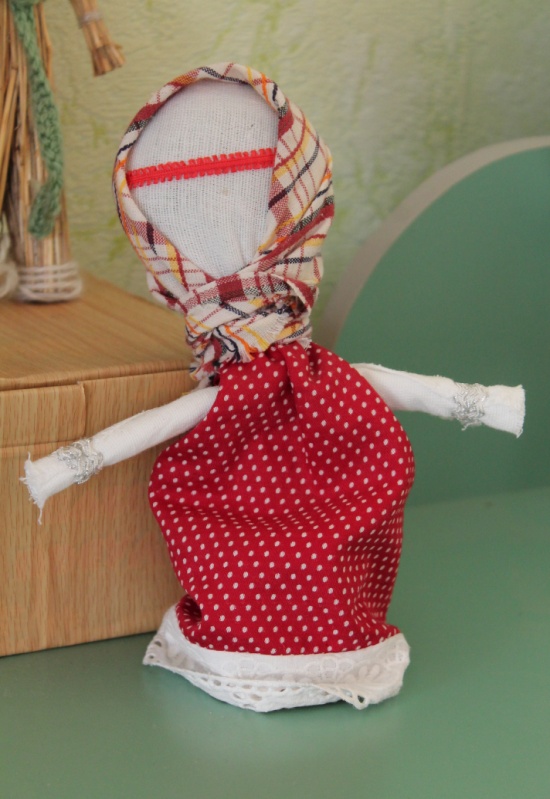 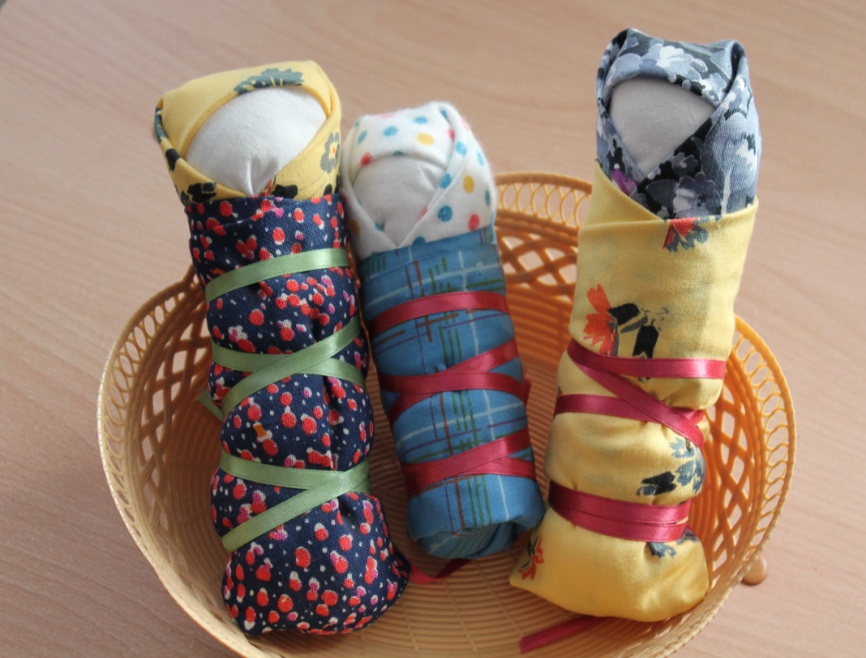 Куклы-пеленашки – самые первые куколки младенца
Куклы на деревянной ложке – матушкины куклы
Деревянные куклы
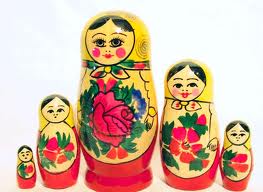 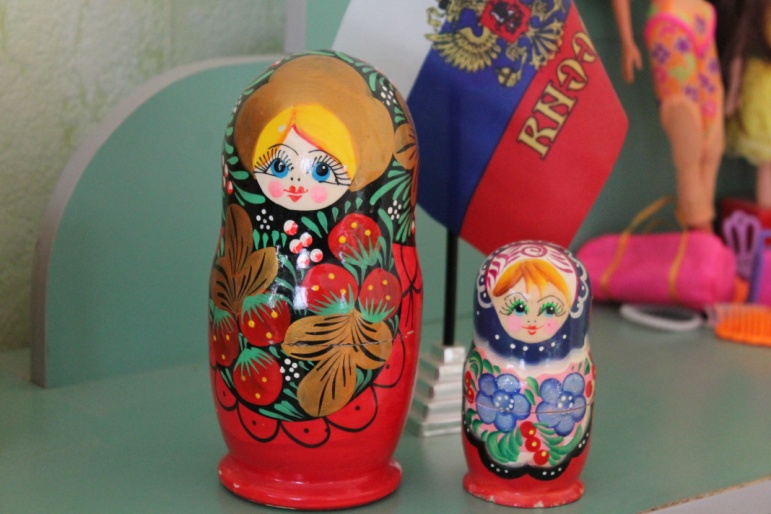 Матрешка– кукла-символ русской красной девицы
Куклы из соломы и ниток
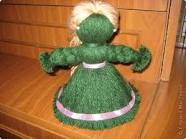 Тряпичные куклы (из  лоскутков ткани)
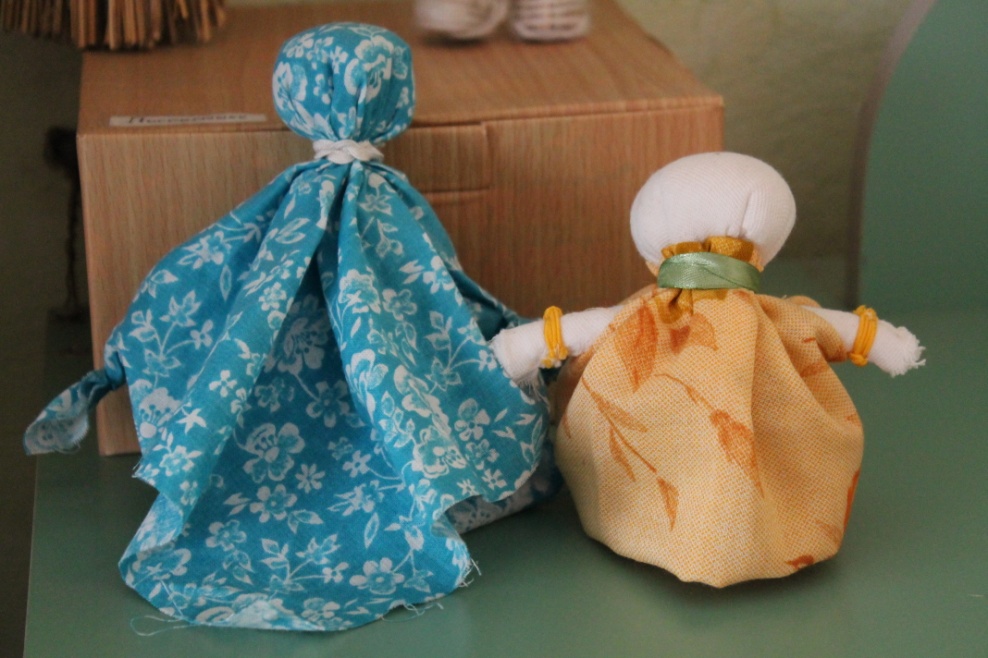 В такие куклы играли ваши мамы
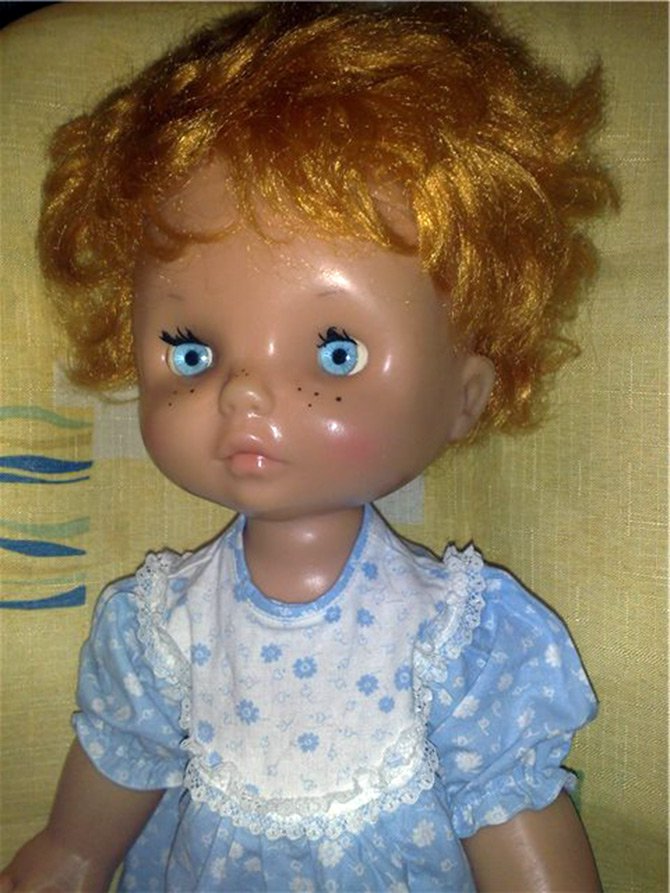 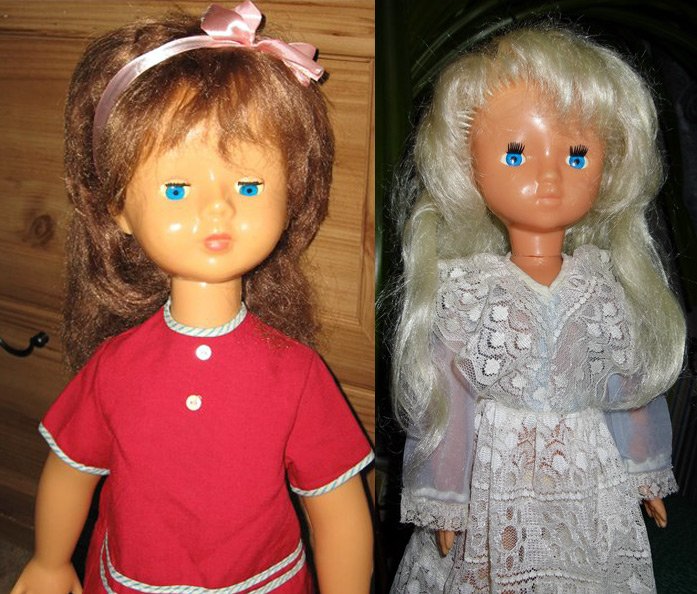 Ваши любимые куклы
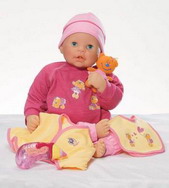 Беби Бон – кукла младенец
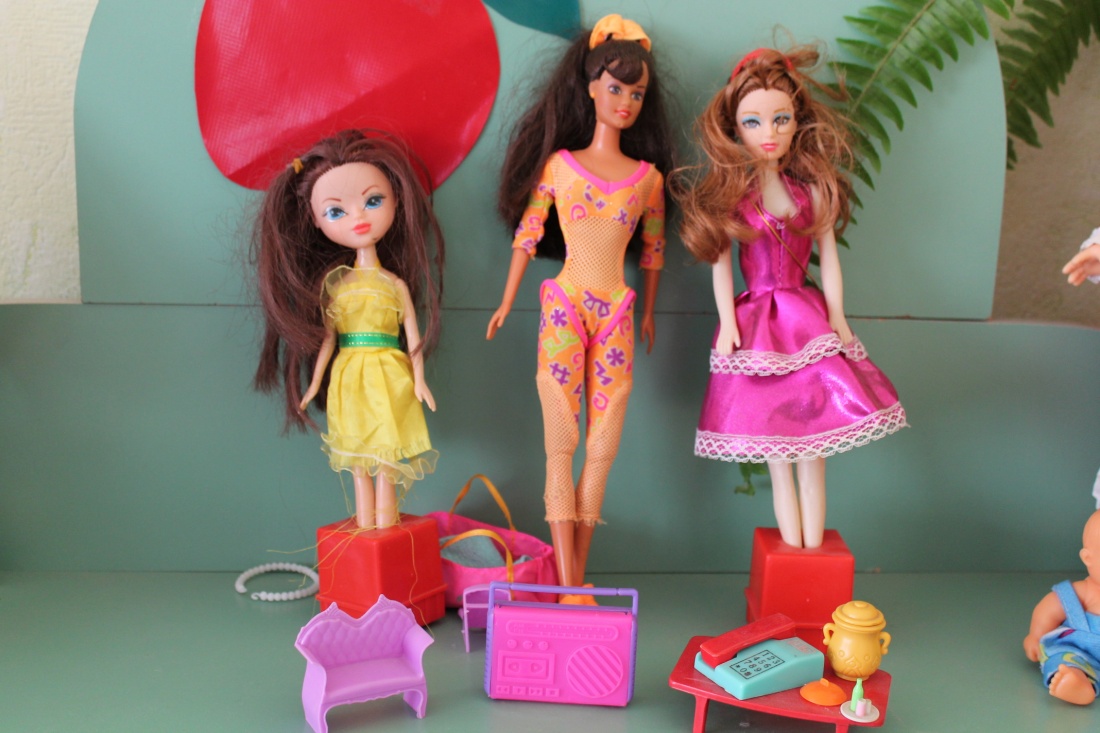 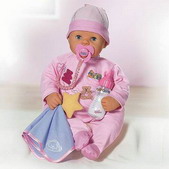 Кукла Барби и ее дочки